KUVATAIDE POMM1033
ANTTI LOKKA 2022
24.2.2022
JYU. Since 1863.
1
OPETUSSUUNNITELMA						                                                          Antti Lokka 2022
Erilaiset tavoitteet ja osa-alueet:  
Omat kuvamaailmat	          2. Taiteen maailmat          3. ympäristön kuvat

-  Visuaalinen havaitseminen ja ajattelu        - Kuvallinen tuottaminen 
- Visuaalisen kulttuurin tulkinta          - Esteettinen, ekologinen ja eettinen arvottaminen

  Erilaiset oppimisympäristöt, työtavat ja -muodot 
  Opetussuunnitelma on joustava; POPS2016.
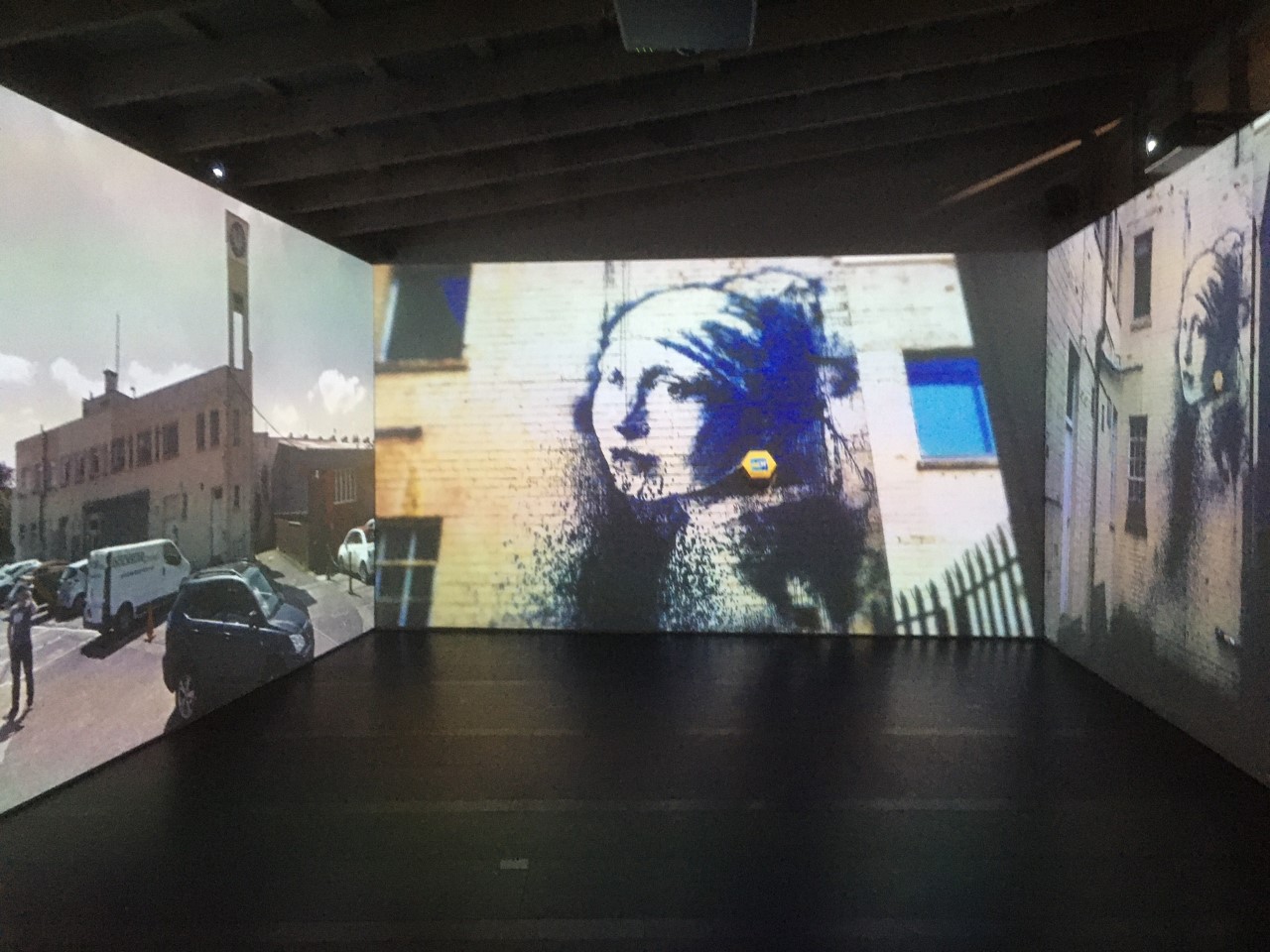 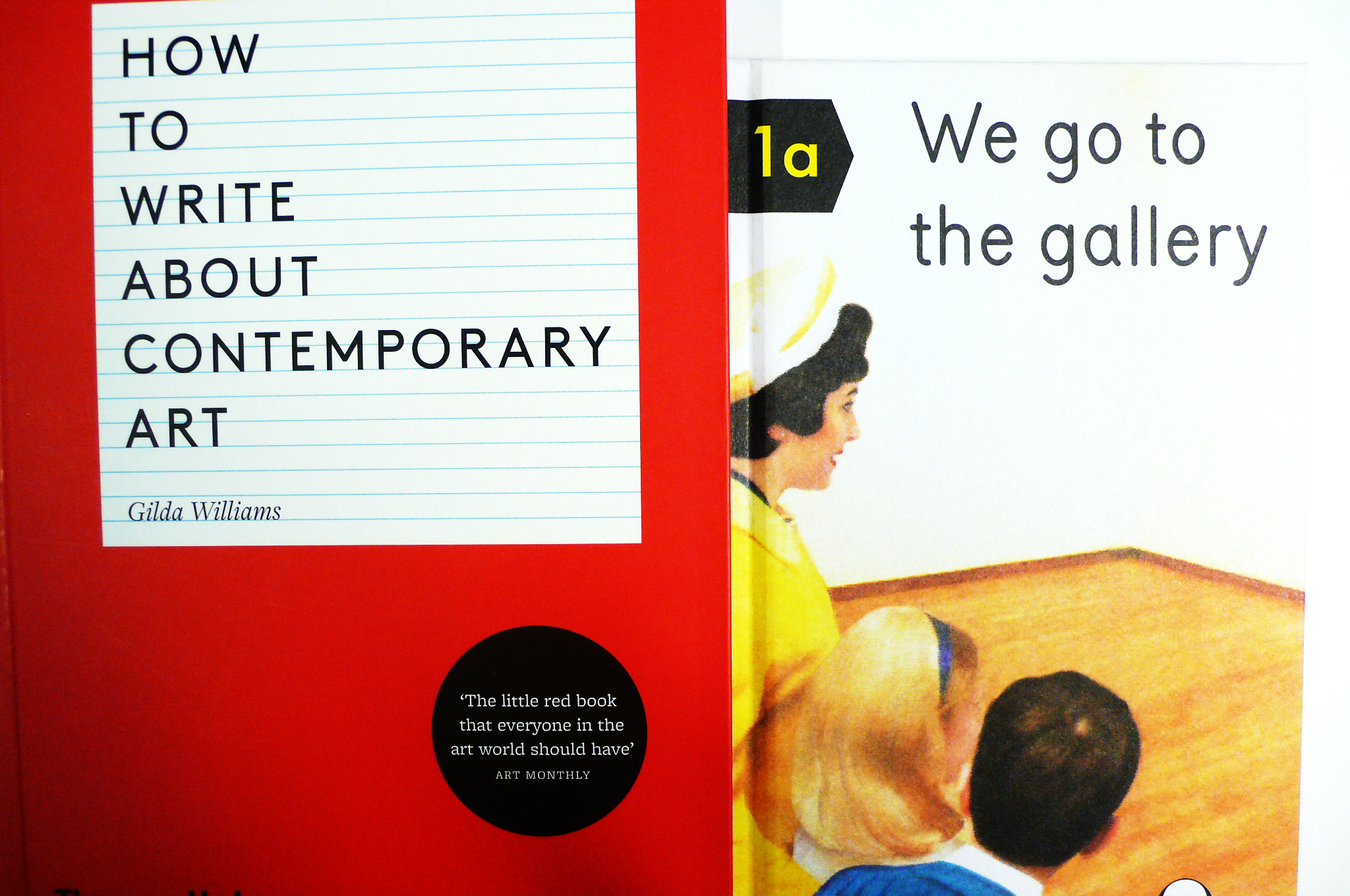 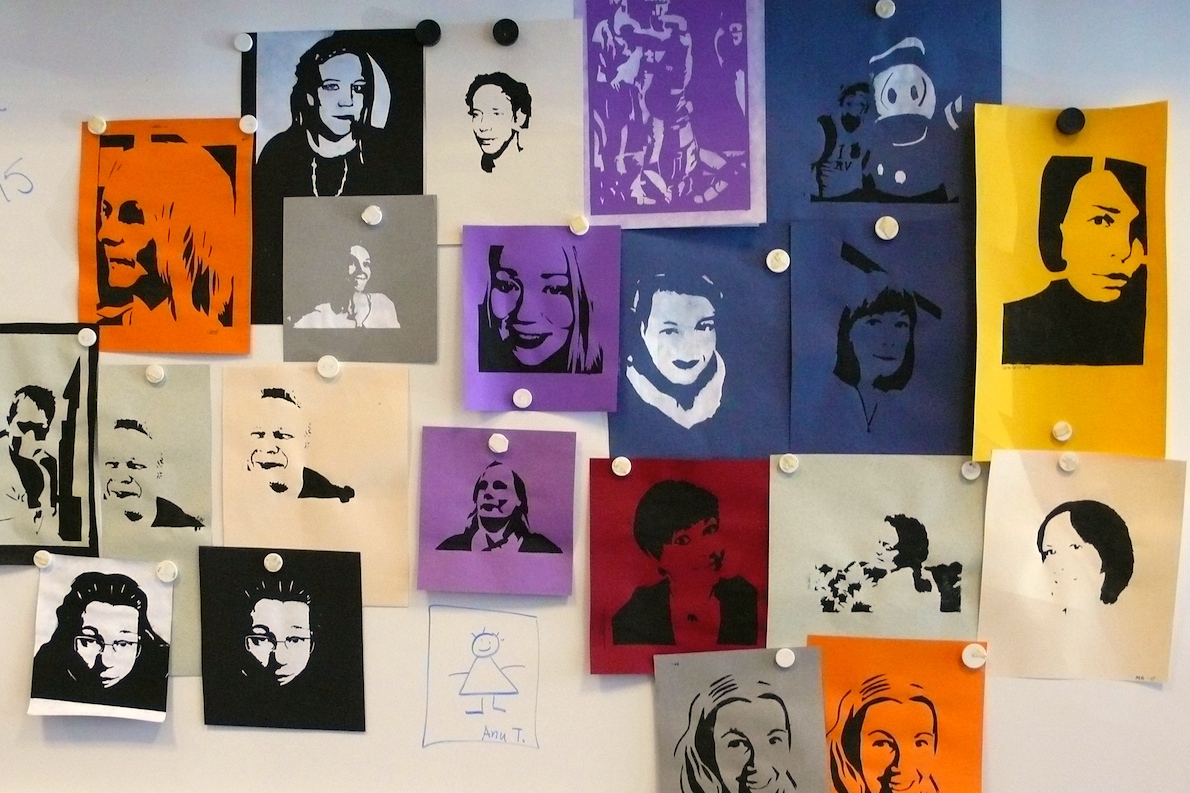 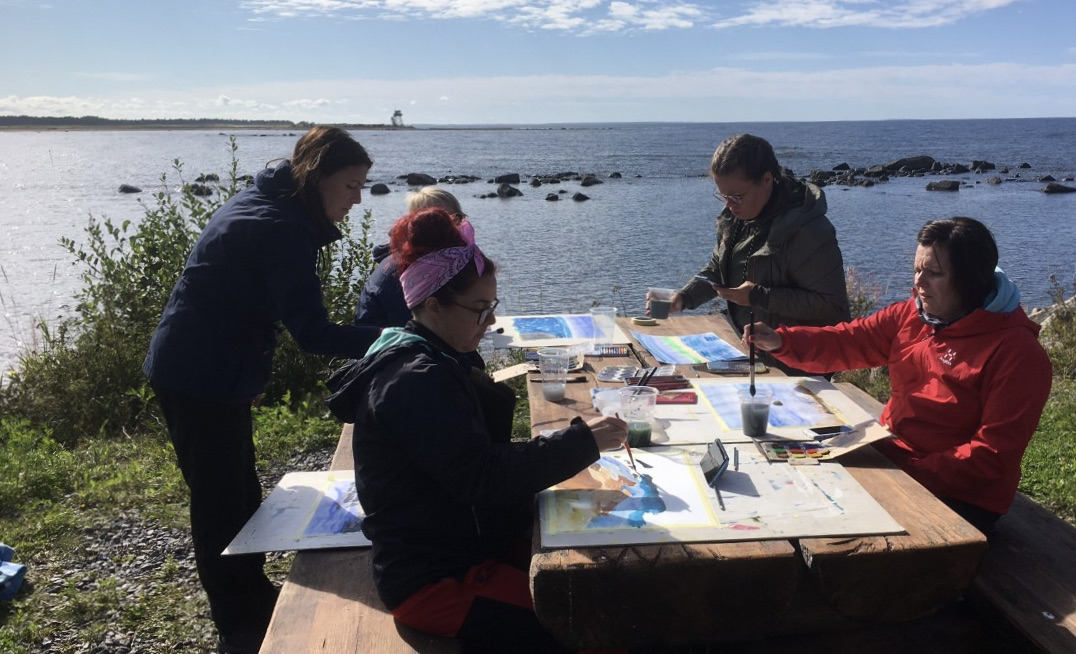 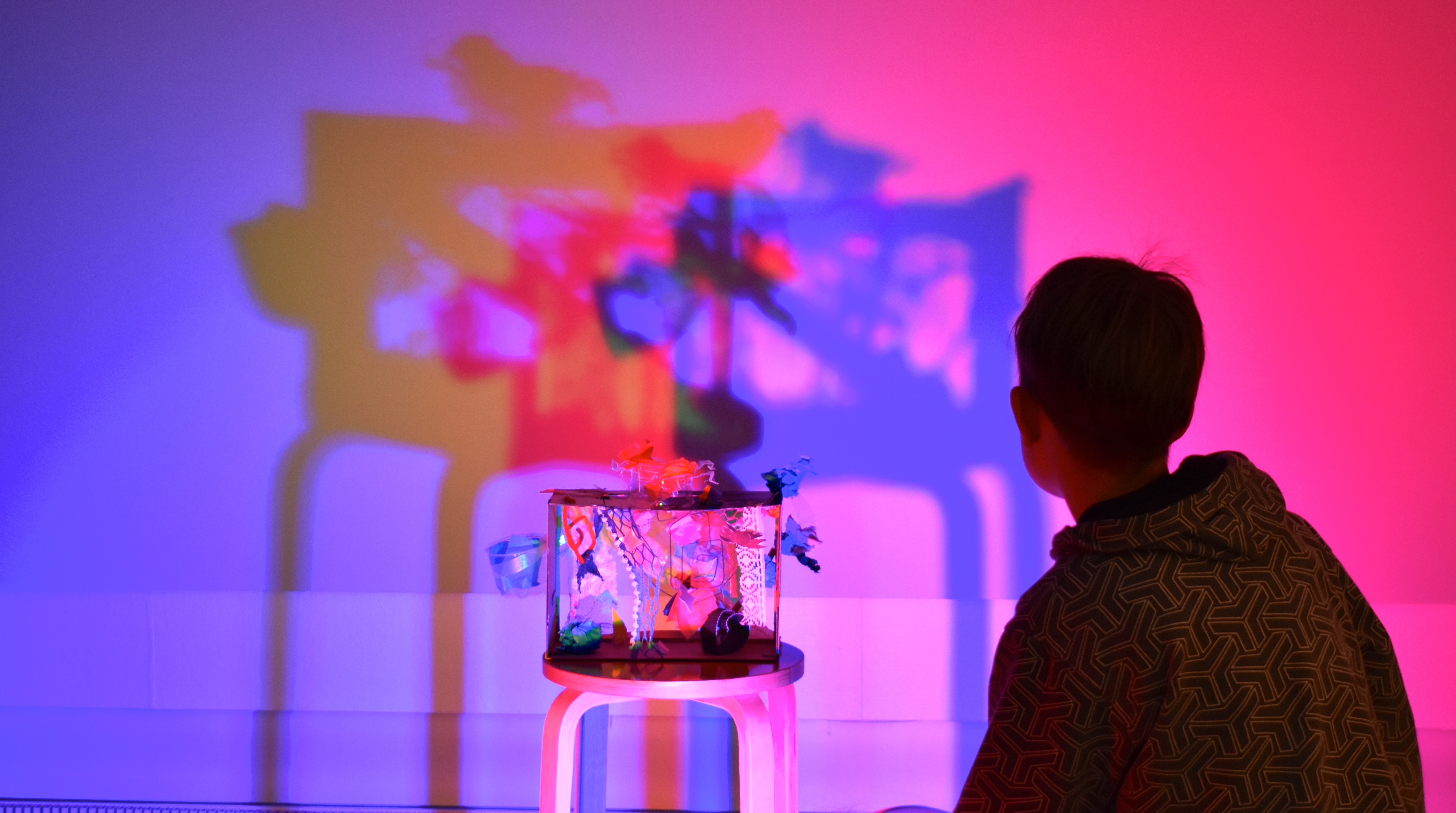 TAIDEKASVATUS vs. KULTTUURIKASVATUS
Onko kyse:
Taiteilijoiden kouluttamisesta?
Kuvataideopetuksesta?
Muodollisesta kasvatustyöstä vai jo 
	kodeissa käynnistyvästä kasvatuksesta?
Erityisesti lapsille suunnatusta toiminnasta?
Yleisemmästä kasvatusotteesta, joka näkyy arkipäivässä - esteettinen kokeminen ja -kasvatus
JYU. Since 1863.
24.2.2022
3
KÄYTÄNNÖN TOIMINTA                                               2022 Antti Lokka
Mitkä tekijät vaikuttavat kuvataiteen
	tehtävän suunnitteluun?  Mistä tulee tehtävän AIHE / TEEMA ?
Production – ilmaisukeinojen hallinta
Critical – Ilmiöiden ja kulttuurien väliset suhteet
Cultural – Est. Hahmottaminen ja arvottaminen

Millainen on tehtävänanto?		
TAVOITE <----> ARVIOINTI
Organisointi ja materiaalit
   OPSIN tavoitteet: Havaintojen tekeminen, kuvallinen tuottaminen
                                     ja taiteen tuntemus sekä suhde ympäristöön


Tunti- ja  jaksosuunnitelma
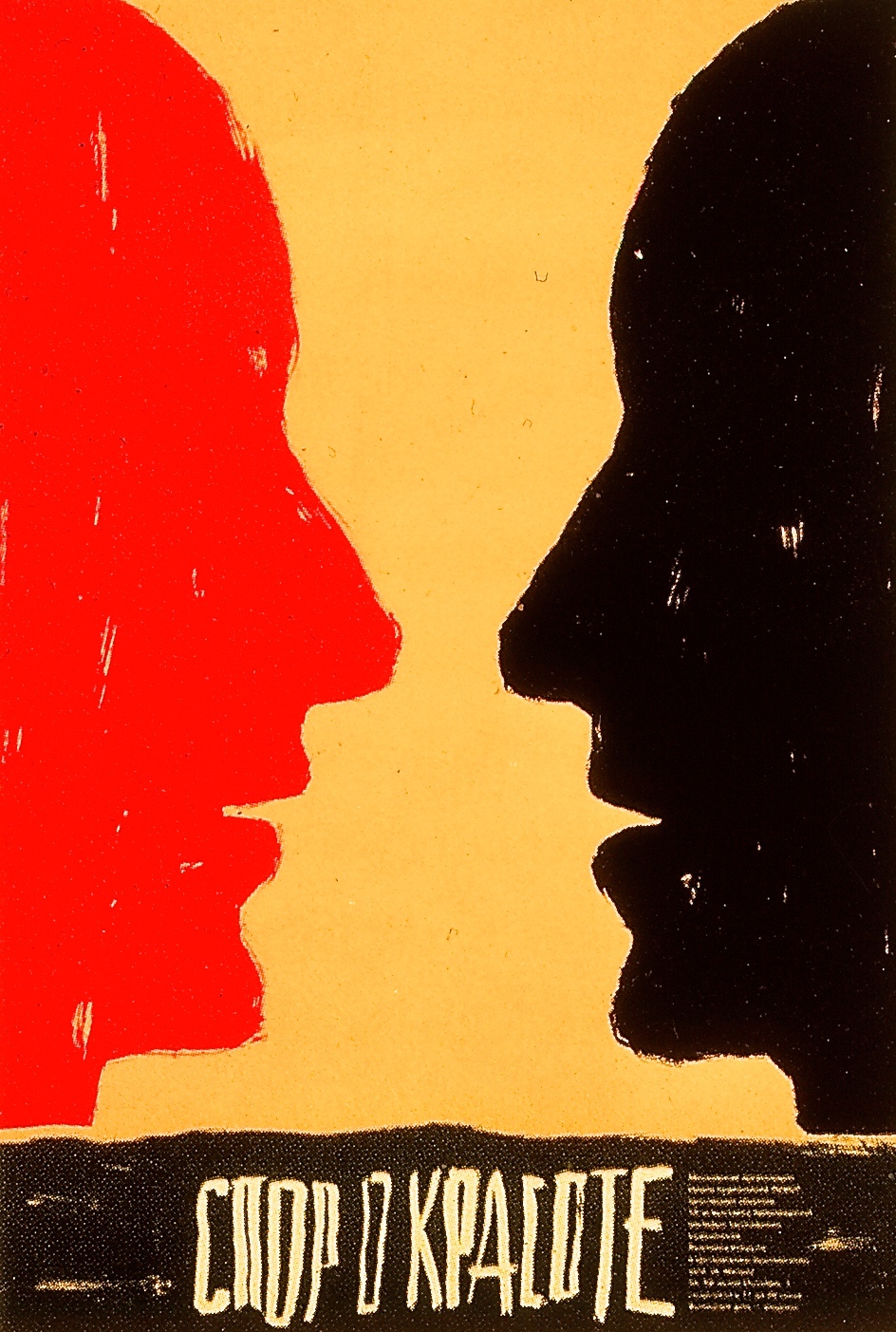 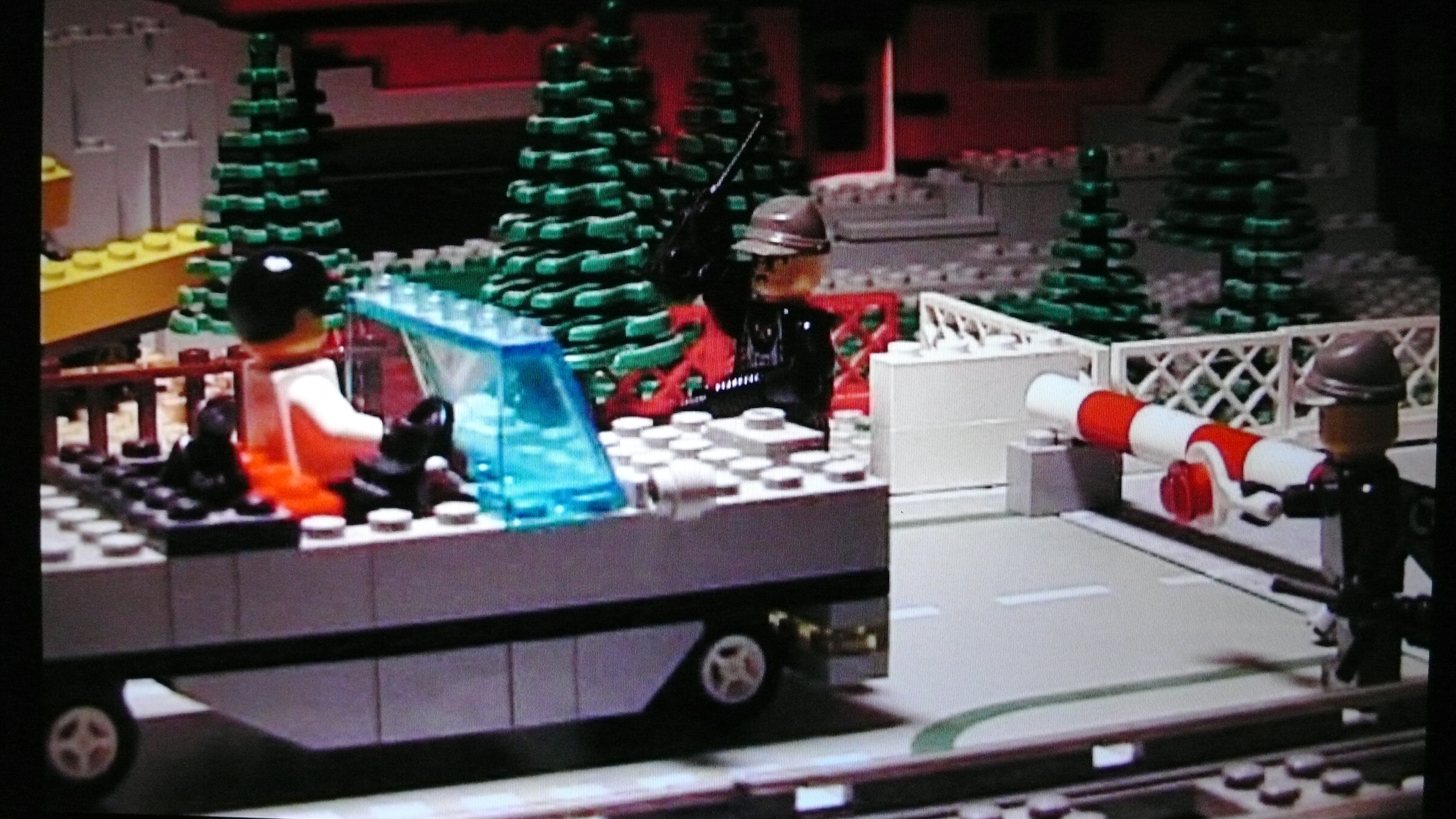 MITÄ “HYVÄN” KUVATAIDEOPETTAJAN TULEE TIETÄÄ JA OSATA?

	Mainitse jokin esimerkki aikaisemmalta esim. omalta kouluajalta.

MIKÄ ESTÄÄ  TAITEEN TAI LUOVAN ILMAISUN  OPETUKSESSA?

	Miten (kuva)taideopettaja voi tukea oppilaan omaa ajattelua. Joitakin esimerkkejä molemmista ääripäistä…
LUOVUUDEN ARVIOINTITAPOJA	                                   2021 Antti Lokka
RAJOJEN LAAJENTAMINEN – uusi käyttötarkoitus jollekin
KEKSIMINEN 
 vrt. peli – leikki,  muotoilu – koulutaide  kultakausi – nykytaide.  luodaan kokonaan uutta
3. RAJOJEN RIKKOMINEN – väittämä tms.
4. ESTEETTINEN JÄRJESTELY – voi liittyä tietoisesti tai tiedostamatta esim. arkeen 

Luova ongelmanratkaisu - opettaja vs. oppilas
Luova itseilmaisu – lapsikeskeinen lähestyminen
Lähde: Antero Salminen, Pääjalkainen 2005, Helena Sederholm, Conversations on Finnish Art Education 20017
TAIDE OSANA YLEISTÄ KASVATUSTA 																		 Antti Lokka
viisi periaatetta
ongelmiin on useampi ratkaisu
miten on yhtä tärkeää kuin mitä
    ” sisäinen tyytyväisyys ”
asioita voidaan ilmaista ei-kirjallisesti
esteettinen kokemus ja yleinen ”laatu”

Lähde: Elliot W. Eisner; The Arts and the Creation of Mind 2004
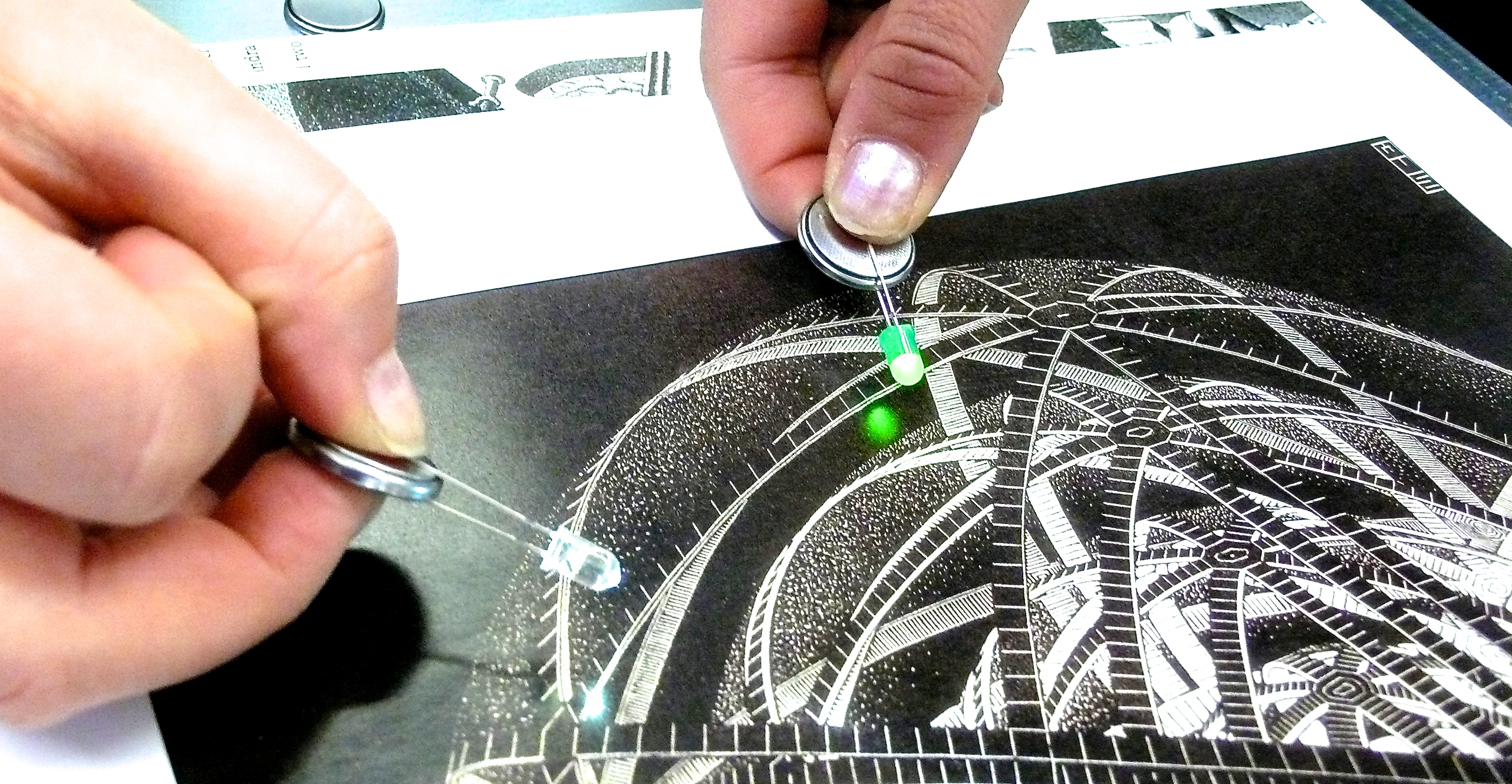 MUODOSTA MAISEMA – tehdään …….. demolla
toisena tehtävänä piirrä rajausaukkoa hyödyntäen perusmuodoilla & vapaalla kädellä oma tulkintasi ikkunastasi näkyvästä maisemasta viivapiirroksena.

mahdollisuuksien mukaan voit lisätä 2-3 tehosteväriä piirrokseen
8
JYU. Since 1863.
24.2.2022
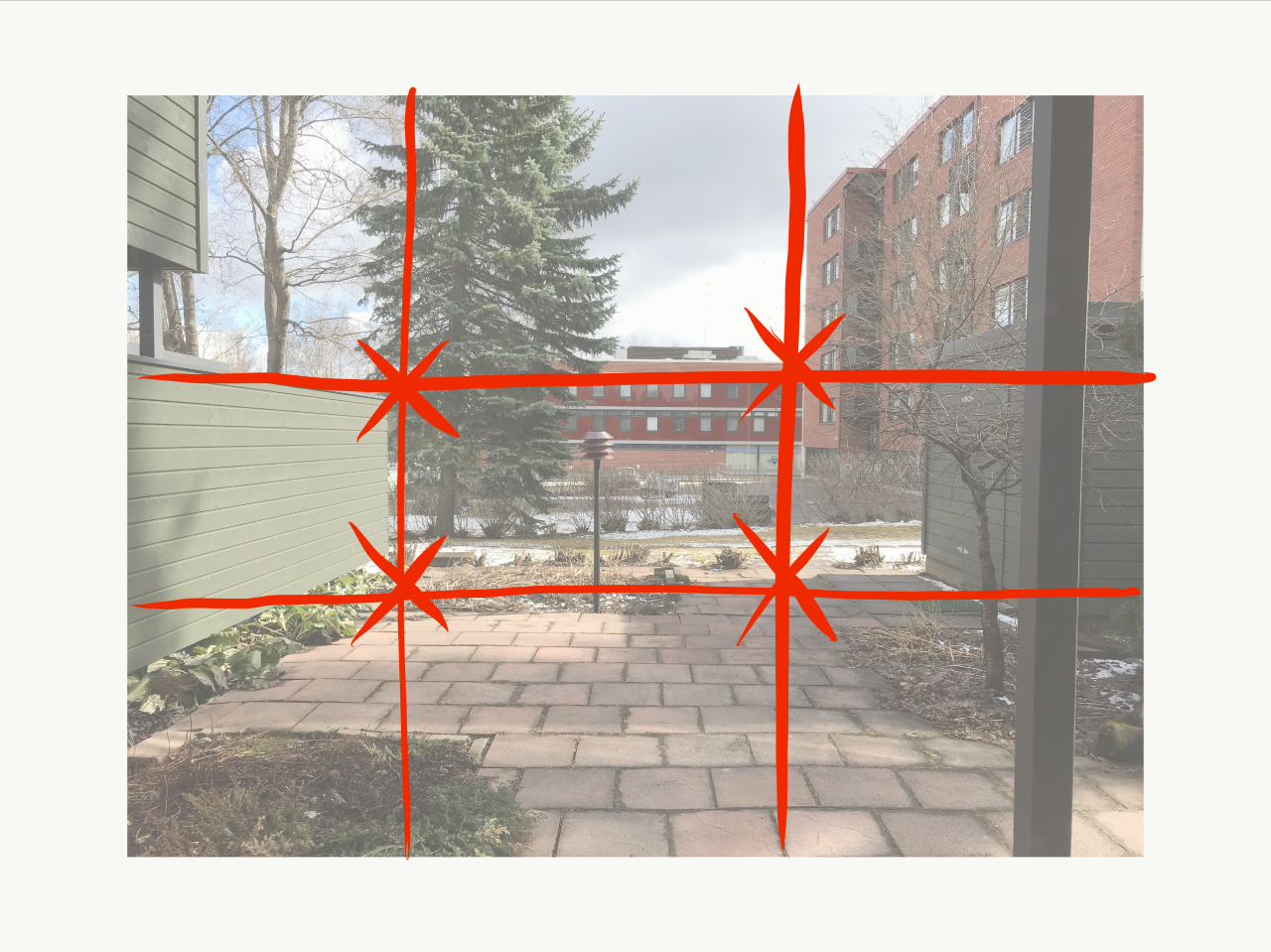 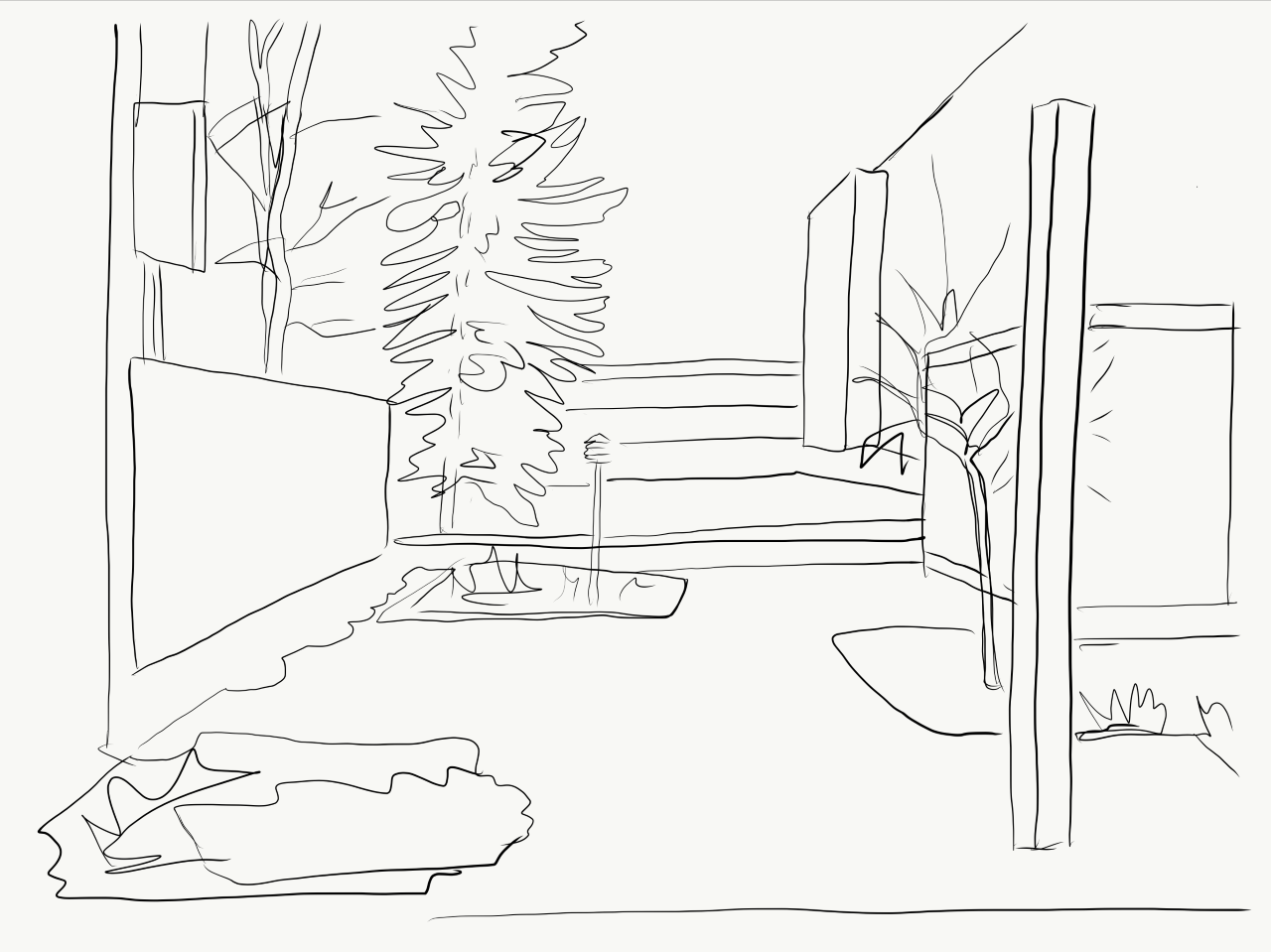 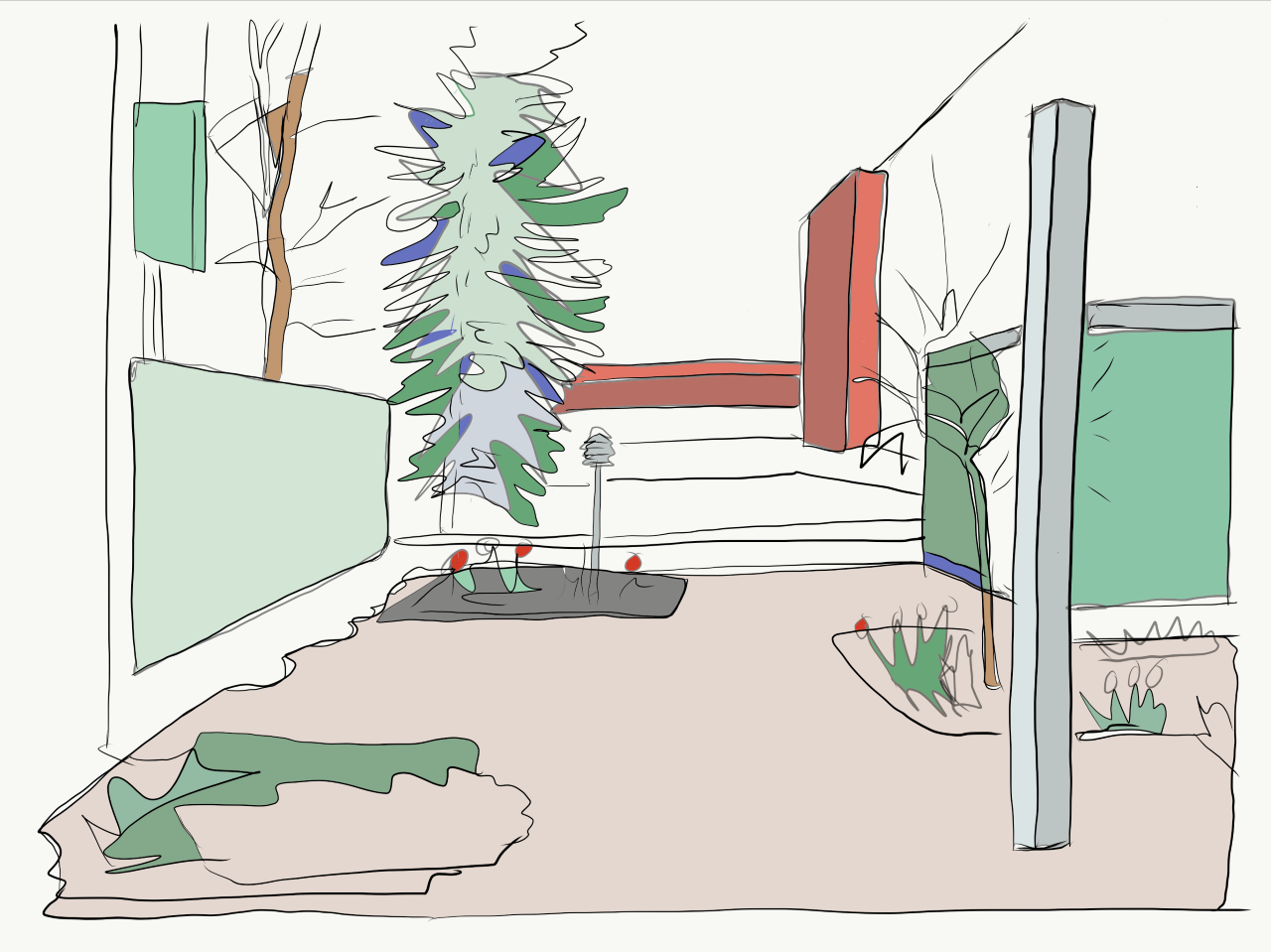 JYU. Since 1863.
24.2.2022
9
AINEISTON SISÄLLÖNANALYYSI – TAIDEKUVA					- tehdään pienryhmissä
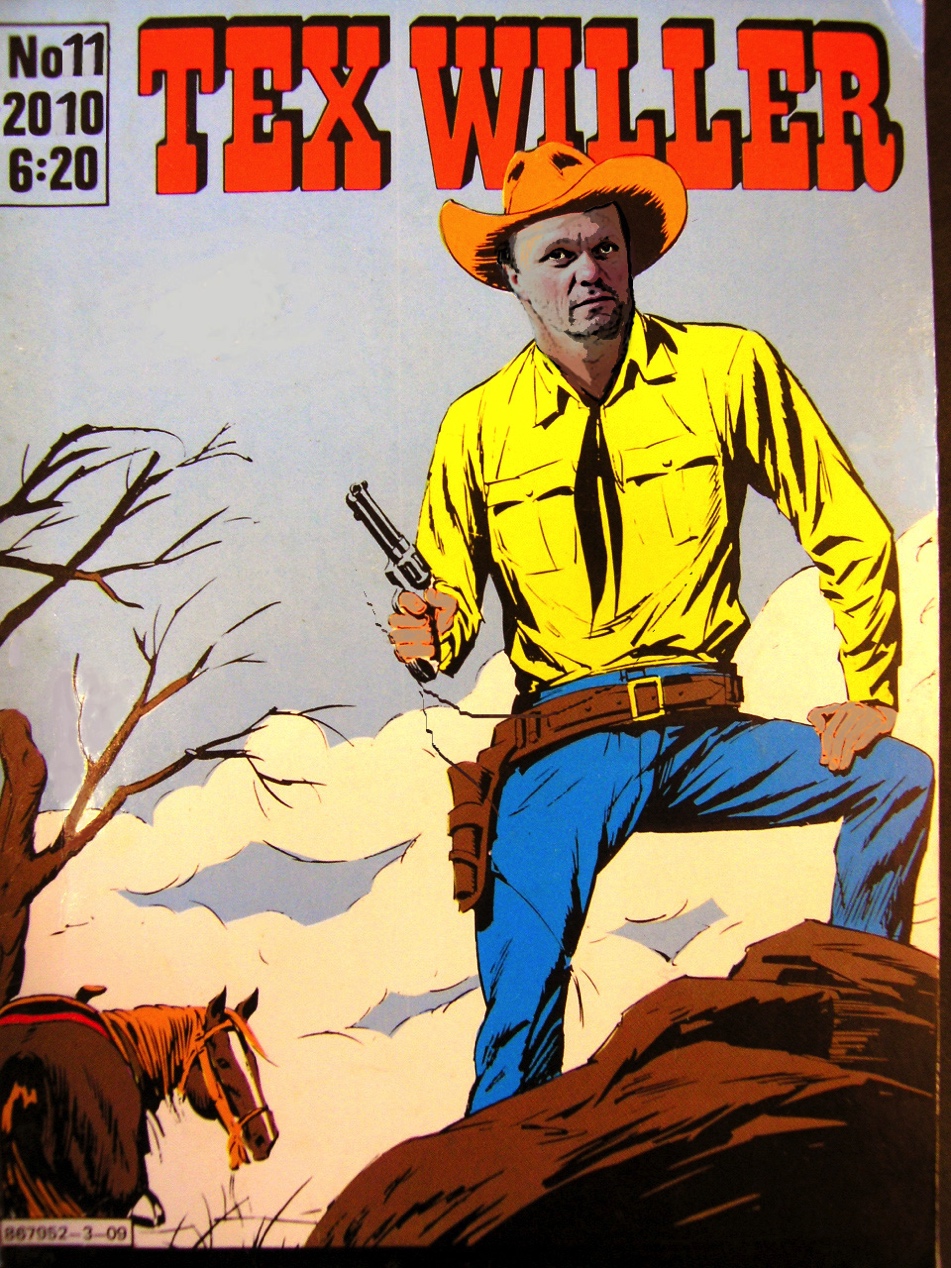 suuri otos, lukumääriä, taulukointi
visuaalisia järjestyksiä

rakenteita, luokittelua
aineistolähtöinen, laadullinen 
osuus, kriittinen ote

TEHTÄVÄ: Pohtikaa pienryhmissä
miten järjestätte valitsemanne 
taidekuvat esim. materiaalin, tyylin tai
aikakauden mukaan

Lähde; Juha Herkman,  Kriittinen mediakasvatus 2007
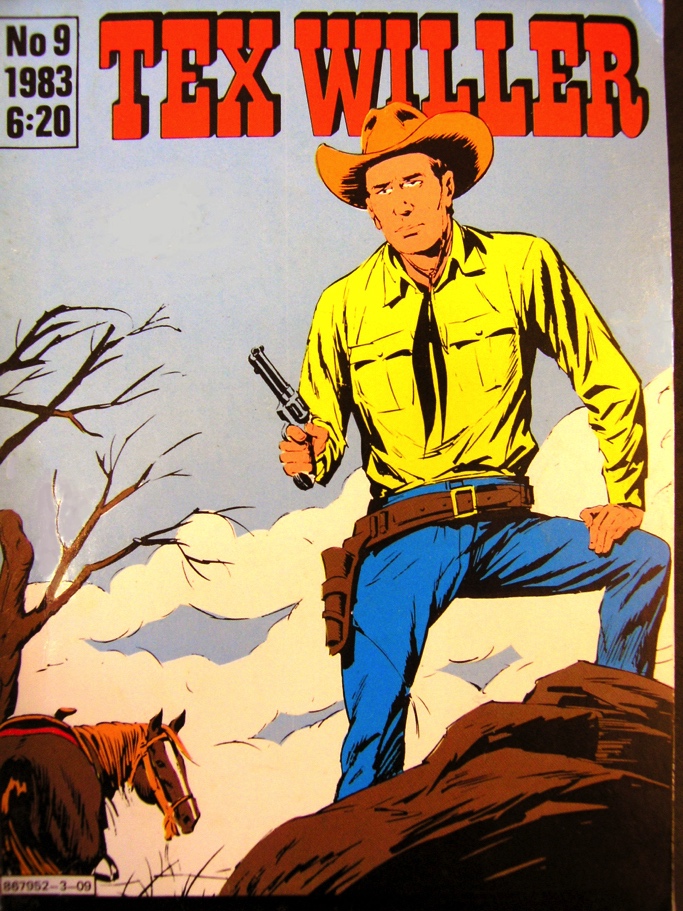 Kuvantarkastelu tehtävä
Keskustelkaa ja tulkitkaa pienryhmissä valisemaanne teosta / muotoiluesinettä VTS –menetelmän avulla.

· Mitä tässä teoksessa / paikassa on meneillään tai mitä siinä tapahtuu?
· Mitä saa sinut sanomaan näin?
· Mitä muuta voit vielä löytää teoksesta?
2022 Antti Lokka
Taidekuvan tarkastelu, kuvan "lukeminen”
   
Kotitehtävä ensi kerralle: ETSI ja TALLENNA TAIDEKUVA / KUVA TAIDETEOKSESTA


Kuvan pohjalta käydään ryhmäkeskustelu	
” Erilaisia tapoja taidekuvien tarkasteluun ”
PEDAGOGINEN TEHTÄVÄ 24.2. EP-POM
Suunnitelkaa toiminnallinen työpaja peruskoulun 3-6.lk oppilaille teemana taidemuseokäynti ja/tai kestävä kehitys.

      5  ryhmää jotka suunnittelevat ja toteuttavat:

tuntisuunnitelman 3 x 45 min. pohjautuen verkkosivuihin:

https://www.jyvaskyla.fi/taidemuseo/nayttelyt-ja-tapahtumat/verkkonayttelyt          tai

https://www.ykliitto.fi/yk-teemat/kestava-kehitys/kestavan-kehityksen-tavoitteet     sekä

https://eperusteet.opintopolku.fi/#/fi/perusopetus/419550/sisallot/466342?vlk=428780&vlk=428781&vlk=428782&valittu=428781


millaista oppimateriaalia suunnitelmaan liittyy, työtapa?
mitkä kuvataiteen opsin tavoitteet liittyvät tähän?
mihin pitempään kokonaisuuteen tehtävä voi kuulua?
toteutus seuraavalla kerralla
JYU. Since 1863.
24.2.2022
13
MITÄ ARVIOIDAAN KUVATAITEESSA                                                           Antti Lokka 2021
1. Tekniset taidot
-materiaalin ja välineen hallinta
2. Esteettinen ja ilmaisullinen tulkinta
- yhtenäisyys / dynamiikka/  intensiteetti 
- kompleksisuus
3. Luova mielikuvitus/ omaperäisyys
4. Prosessi = työskentely
ARVIOINTI SUHTEESSA 
OPPILAASEEN ITSEENSÄ
+  ARVIOINTI SUHTEESSA TAVOITTEISIIN?
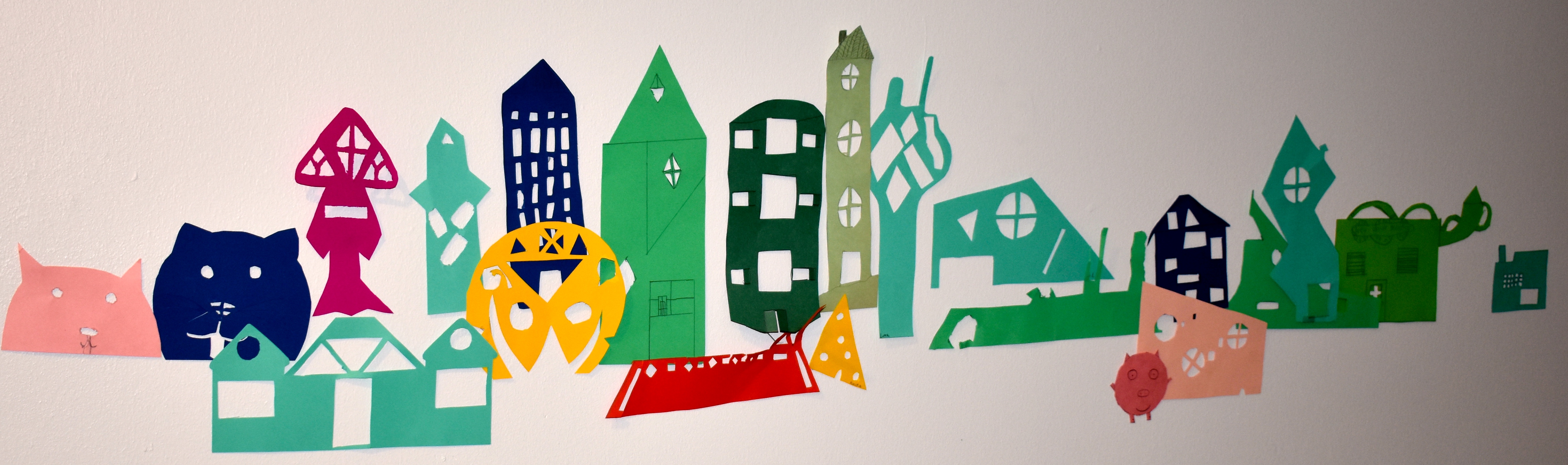 PALAUTE ja ARVIOINTI 			                                   			        2021 Antti Lokka
Formatiivinen arviointi tehtävissä – Palaute osallistumisesta ja sinnikkyydestä tukee oppimista – palaute tehtävässä edistymisestä.

Integroiva arviointi (tukee pitkällä tähtäimellä)
* Palaute oppilaan edistymisestä
* Palaute oppimisprosessista
* Itseohjautuvuuden vahvistaminen



Näyttävätkö työt  epäilyttävän samoille – ”seinällä onkin 20 malliksi näyttämäni työn kaltaista kuvaa, tai joku maneerini on näkyvissä. ”

Tehtävän ilmoituksen on oltava yksiselitteinen ja tehtävänannon sanamuodon sellainen että arviointi on mahdollista.
PALAUTE ja ARVIOINTI				    				Antti Lokka
Ohjaaminen – oppimisen ohjaaminen ja tukeminen
                     - oppimista suuntaavat vihjeet
Tunnetoimijuus ja vuorovaikutusosaaminen
Palauteketjut – Ketjumainen opetusvuorovaikutus
                       - Jatkokysymykset
Kuvataide tiedon rakentamisen välineenä vrt. akateemiset aineet.

Vastausten hyödyntäminen – Oppilaiden ajatusten sanallistaminen 			– selventäminen
- Kohdennettu palaute		- laajentaminen
KUVATAITEEN OPPITUNNIN RAKENNE
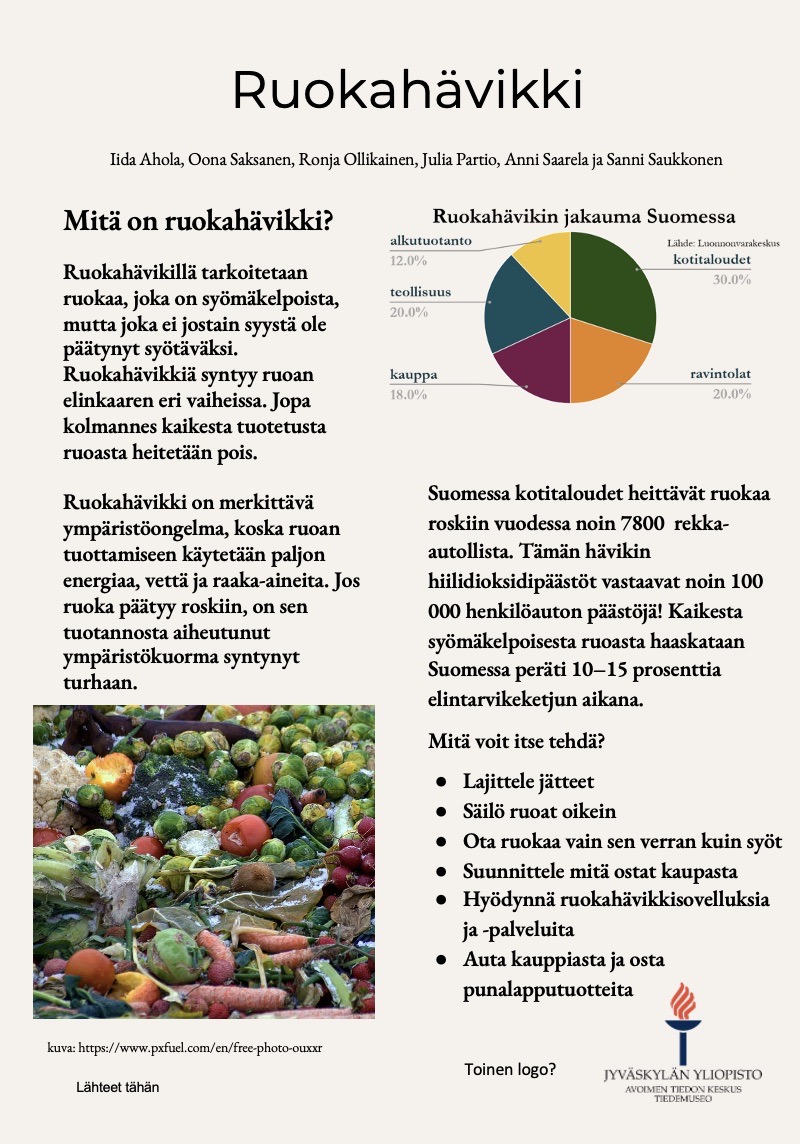 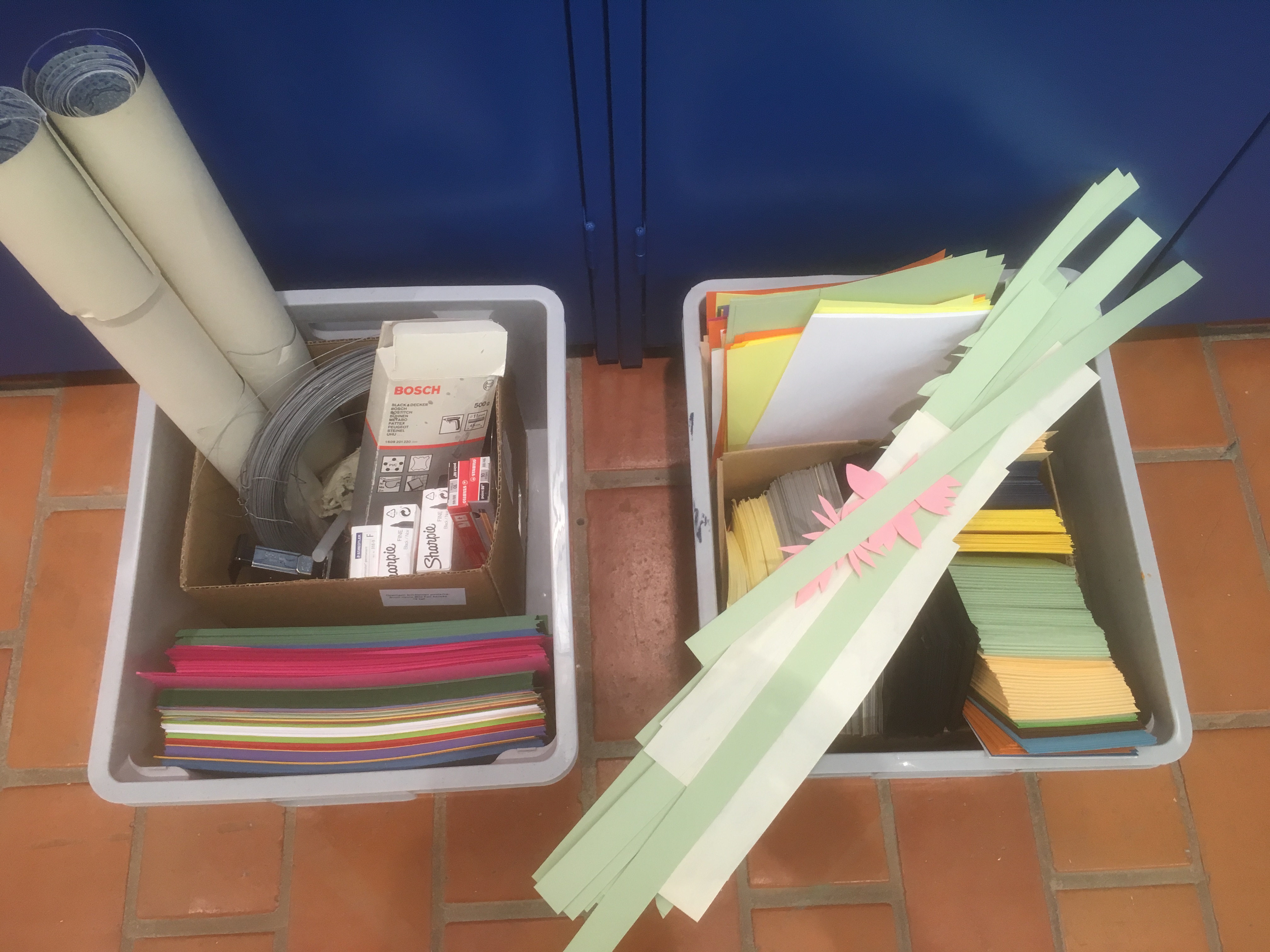 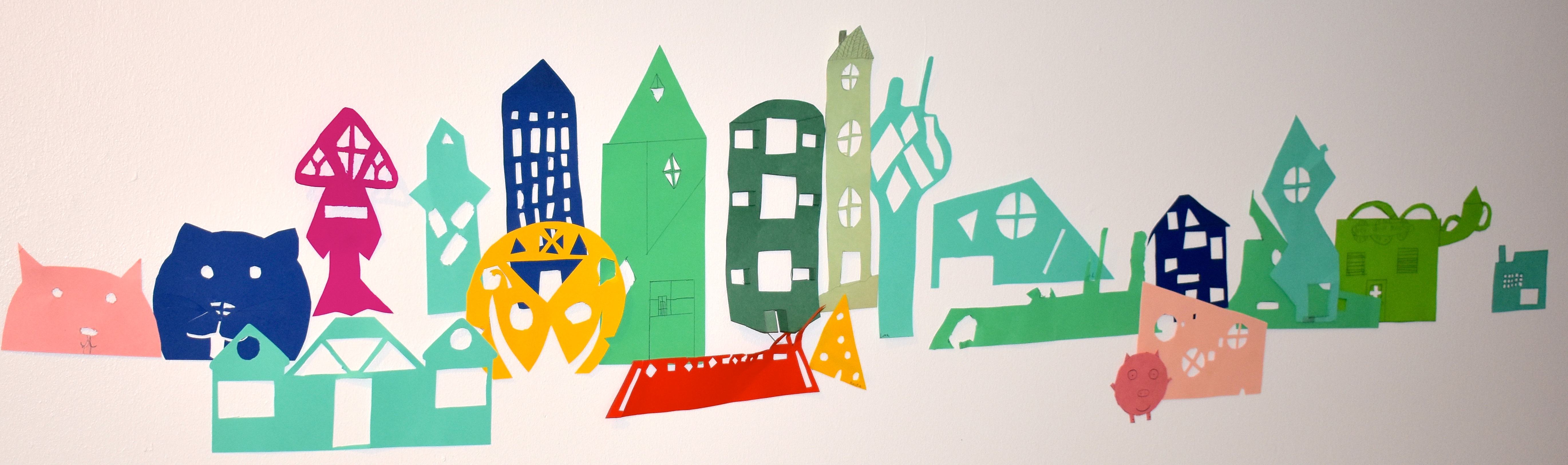 * MOTIVOINTI
* TEHTÄVÄN ILMOITUS
* DEMONSTROINTI
* TEHTÄVÄN SUORITUS OHJAUS
* OHJEIDEN TÄSMENNYS
* ARVIOINTI
* SYVENTÄMINEN
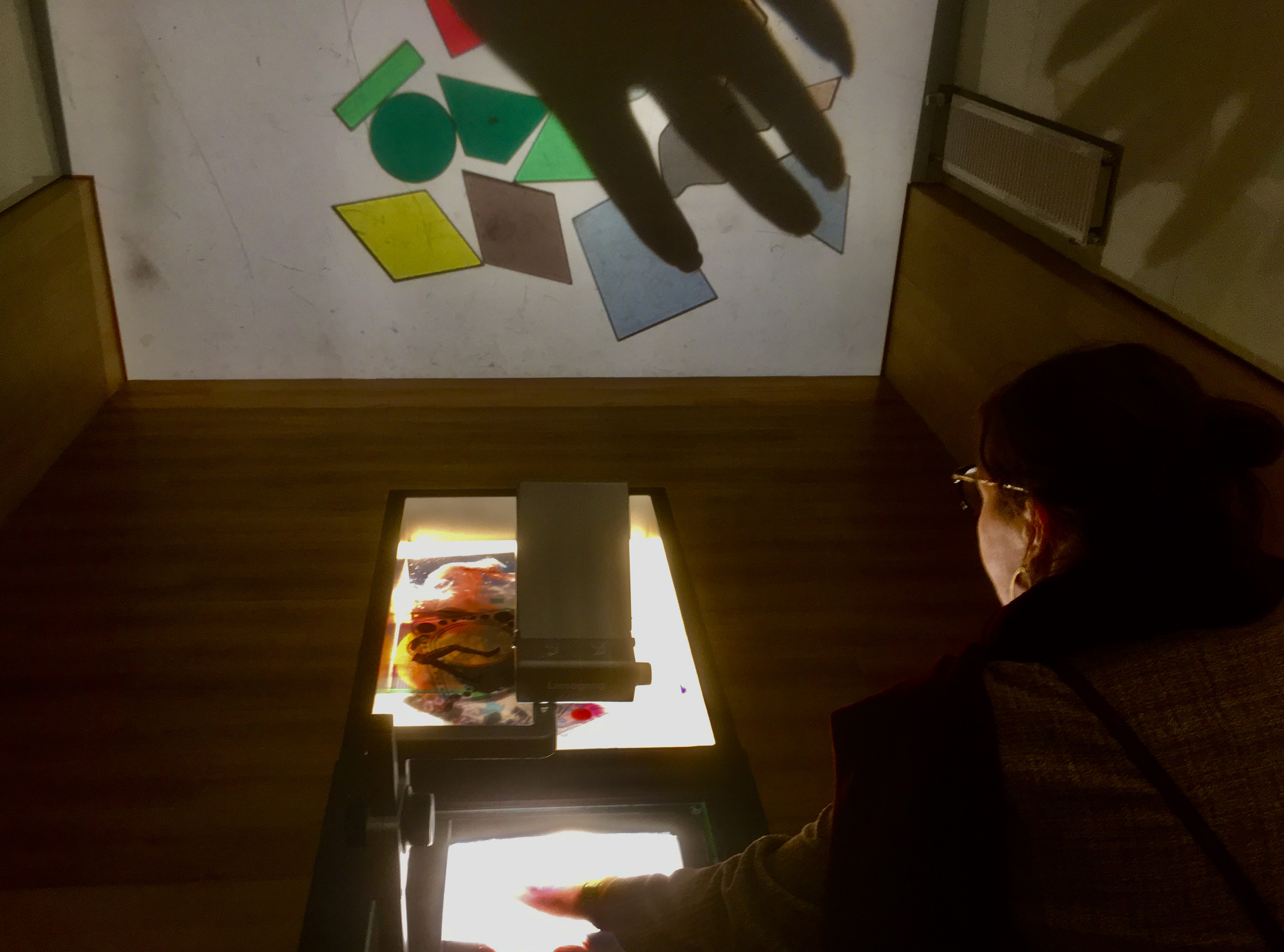 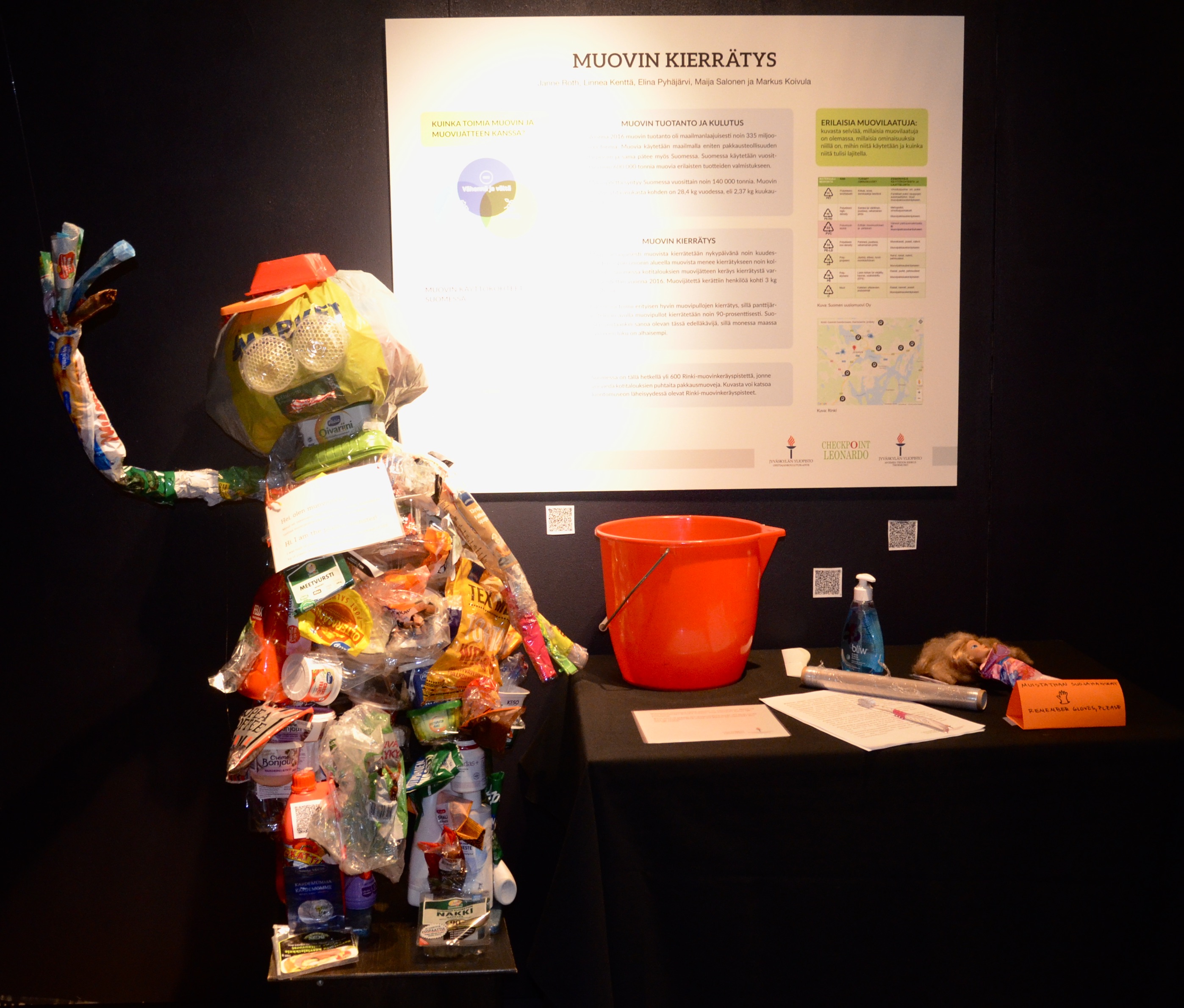 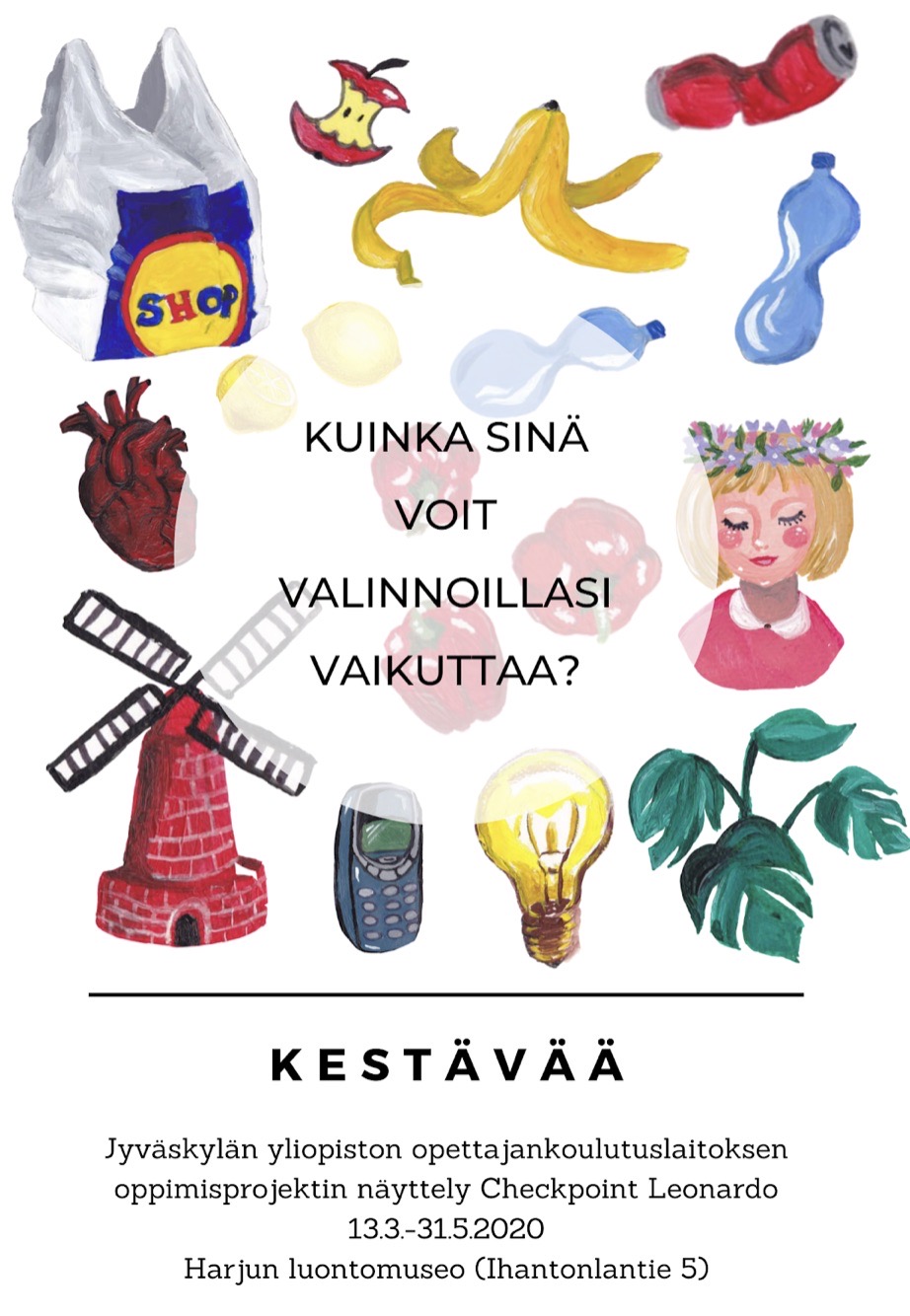 KOKEMUKSELLINEN OPPIMINEN tiedon lajina
2021 Antti Lokka
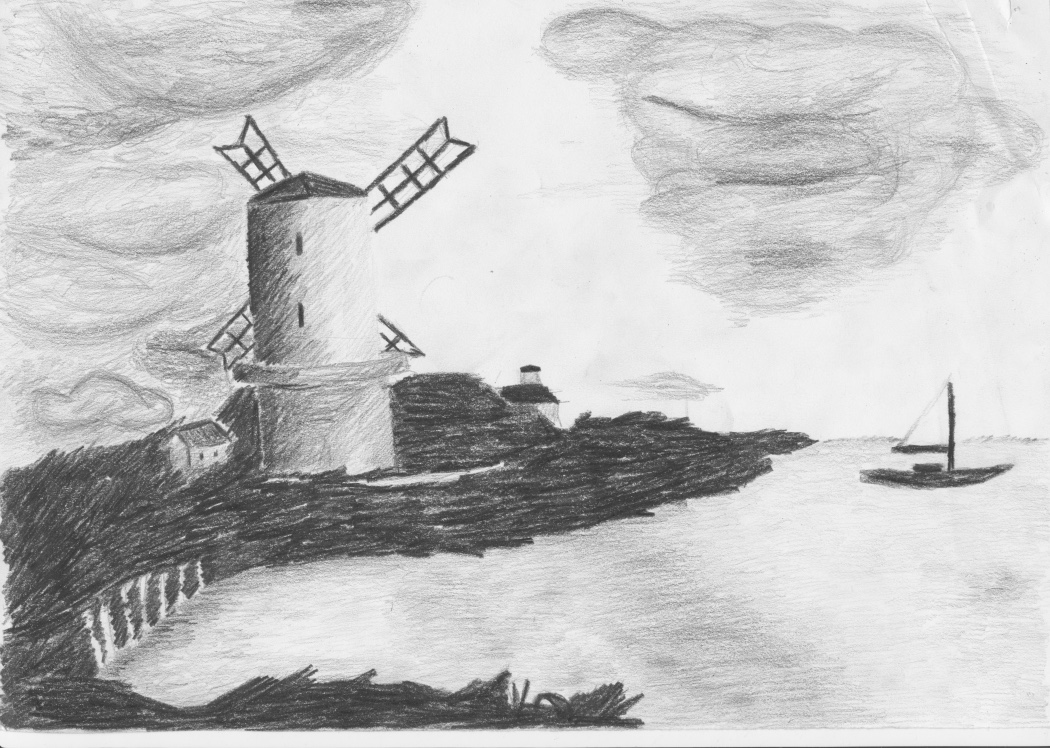 OKL:n integraatiomalli:
primitiivinen tieto ->
itseilmaisun tarve ->
hiljainen työ ->
taideteos 
Lähde:Nikkola & co  Toinen tapa käydä koulua 2013

Perint. kokemuksellinen oppiminen
Mitä taide voi opettaa? Taito- ja taideaineiden ops.
Miten taiteellinen oppiminen näkyy –palaute?
Lähde:  Herbert Read, A. Efland, John Dewey ja muut klassikot
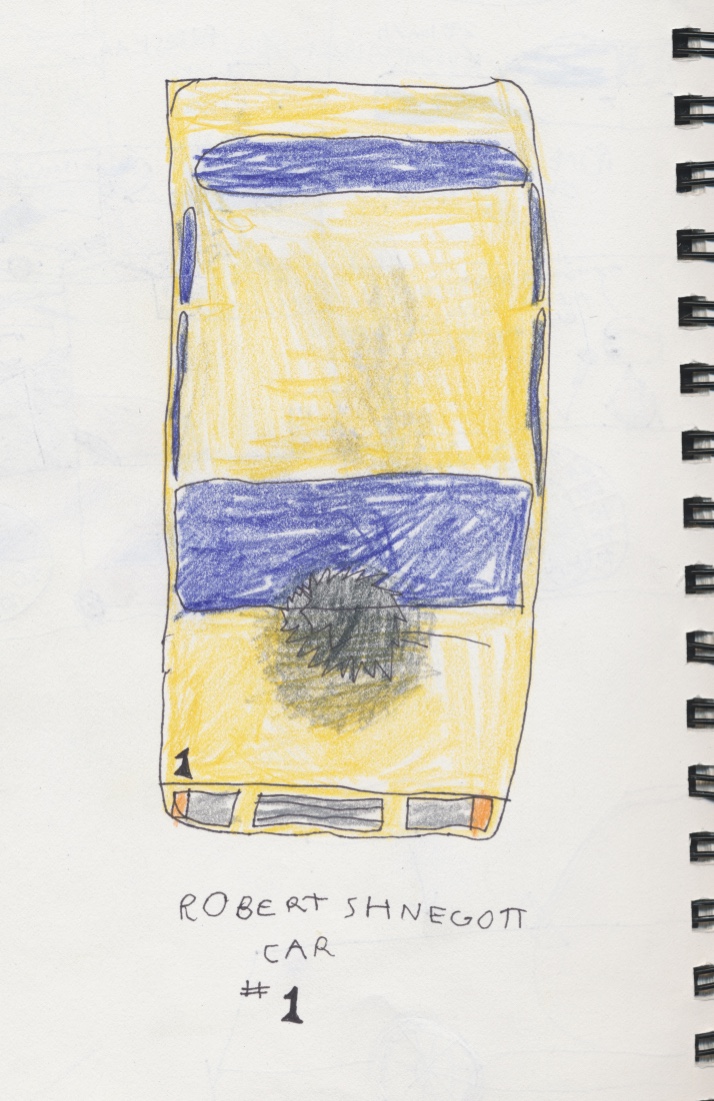 MEDIAKASVATUS ja VISUAALINEN KULTTUURI
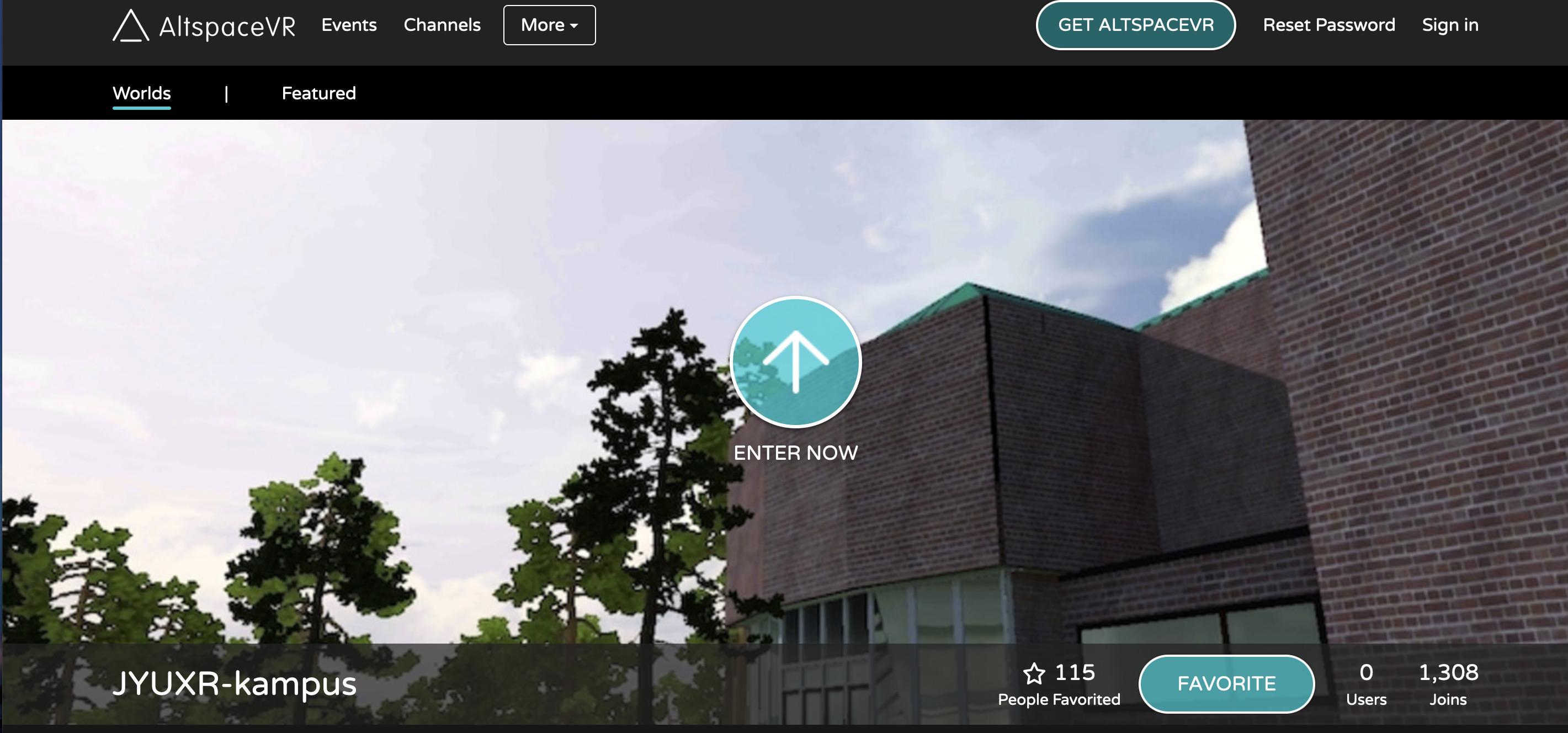 multimodaalisuus = eri ilmaisukanavien samanaikaisuus
monilukutaito osana kuvanlukutaitoa
median käyttö “ruutuaika”
medialaitteet – lastenhuone
mediakulttuurit  
virtuaalimaailmat
identiteetin rakentuminen
   lähde: Janne Seppänen: Visuaalinen Kulttuuri 2005, Juha Herkman Kriittinen mediakasvatus 2007. Päivi Setälä; Lapsi kuvan takana 2012.
JYU. Since 1863.
24.2.2022
19
TAIDEKASVATUS SUOMESSA
I Yleissivistävä taideopetus; perusopetus, lukiot, ammatilliset oppilaitokset, päiväkodit.
II Harrastetoiminta; tavoitteellinen ja ohjattu toiminta koulun ulkopuolella vauvasta vaariin. Iltapäiväkerhot, avoin yliopisto, kansalaisopisto
III Taiteen perusopetus; Lain ja asetusten mukaista eri taiteen mm. kuvataide, musiikki, sirkus, arkkitehtuuri, käsityö mukaista opetusta koko maassa. 393 koulua, 125 000 oppilasta /vko
IV Ammatillinen koulutus -AMK- ja taideyliopistot.
JYU. Since 1863.
24.2.2022
20
TAIDEKASVATUKSEN PERIAATTEITA
Tavoitteena kulttuurisen herkkyyden lisääminen varhaislapsuudesta lähtien, yhdistää taide + kokija yksilötasolla 
Taide- ja kulttuuritoiminta ovat keskeisiä elementtejä hyvän elämän ja arjen kokemiselle; aineeton hyvinvointi
Taiteellisen toiminnan avulla on mahdollista jäsentää ja hahmottaa ympäristöä
Oman ilmaisun löytäminen
Prosessin korostaminen
Kunnolliset välineet ja materiaalit
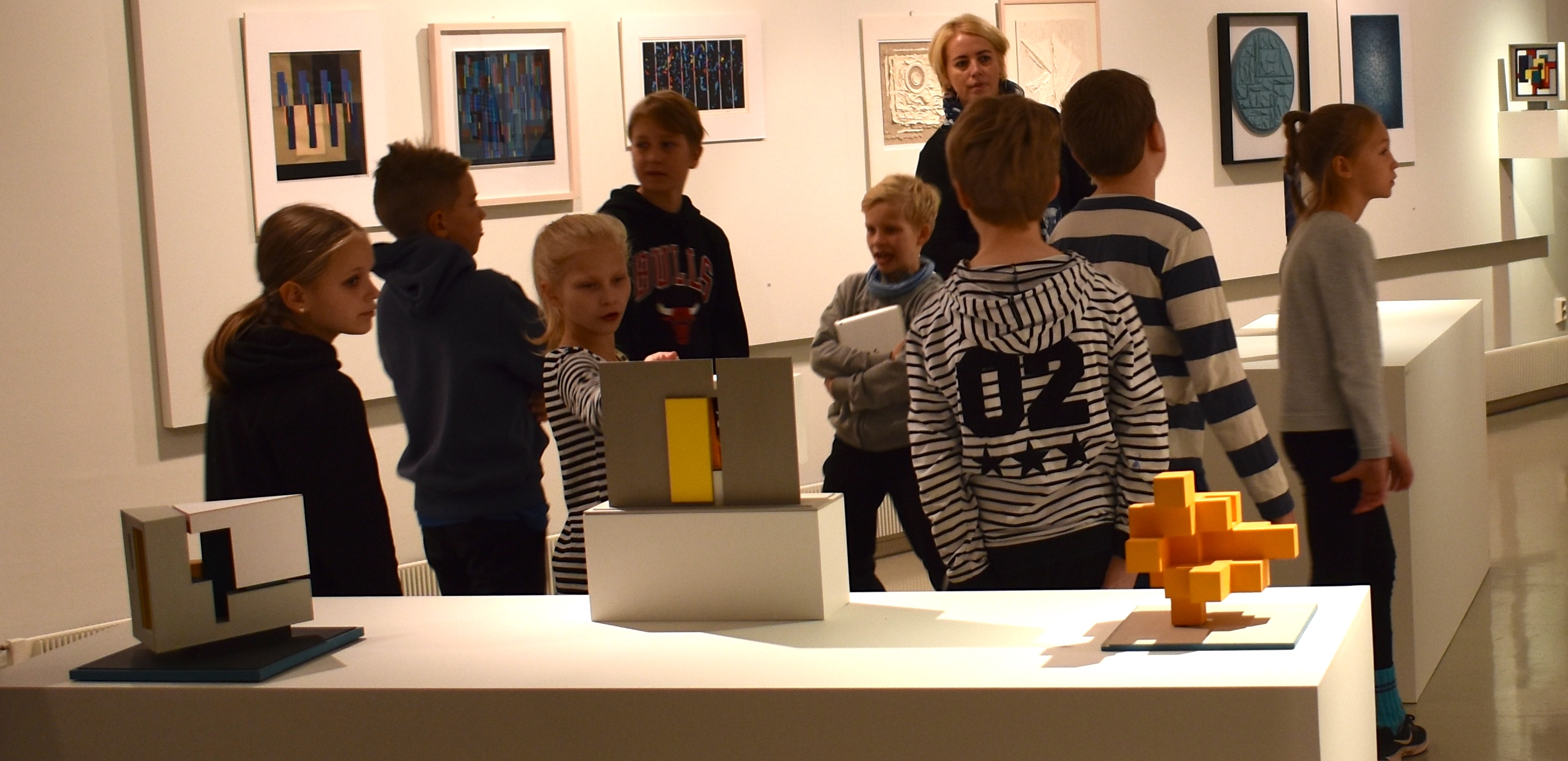 JYU. Since 1863.
24.2.2022
21
JYU. Since 1863.
24.2.2022
22
JYU. Since 1863.
24.2.2022
23
Lähteet, lisätietoa ja linkkejä
Sinikka Rusanen – Mirva Kuusela – Kati Rintakorpi – Kaisa Torkki Mun kuvista kulttuuriin - Kuvataidetta esi- ja alkuopetukseen, Lasten keskus 2018
Kuvataiteen opetuksen tueksi artikkeleita:  https://www.oph.fi/en/node/1677
Elokuvaan, animaatioon ja televisioon liittyvää:  http://www.koulukino.net/etusivu
Mediakasvatusseura: https://mediakasvatus.fi
Kotimainen taidehistoria: https://www.kansallisgalleria.fi
Elliot W. Eisner; The Arts and the Creation of Mind 2004
Martikainen, Annukka ; Nikkola, Tiina, 1970- ; Lokka, Antti. Julkaisussa: Toinen tapa käydä koulua : kokemuksen, kielen ja tiedon suhde oppimisessa, Vastapaino 2013
Conversations on Finnish art education, Mira Kallio-Tavin ; Jouko Pullinen (toim.) , Aalto-yliopiston taiteiden ja suunnittelun korkeakoulu, Aalto Arts Books
Visuaalisen kulttuurin monilukukirja, Marjo Räsänen, Aalto-yliopiston taiteiden ja suunnittelun korkeakoulu, Aalto Arts Books | Booky.fi
JYU. Since 1863.
24.2.2022
24
KIITOS OSALLISTUJILLE!
ANTTI LOKKA 2021
24.2.2022
JYU. Since 1863.
25